Generalizing Over Functions
CS 5010 Program Design Paradigms “Bootcamp”
Lesson 6.2
© Mitchell Wand, 2012-2016
This work is licensed under a Creative Commons Attribution-NonCommercial 4.0 International License.
1
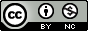 TexPoint fonts used in EMF. 
Read the TexPoint manual before you delete this box.: AAA
Introduction
In the previous lesson, we generalized over data items that were strings.  In this lesson, we will see how to use the same idea to generalize over data items that are functions.
We'll also learn about a new strategy, called Use HOF ("Use higher-order function")
We'll learn how to write contracts for functions that take other functions as arguments.
2
Learning Objectives
At the end of this lesson you should be able to:
recognize when two function definitions differ only in what functions are called at particular places in the definition
apply the generalization technique from Lesson 5.1 to such situations.
use the new strategy, called Use HOF
use lambda to define functions that don't need a name.
read and write contracts for functions that take other functions as arguments.
3
Example
;; NumberList -> NumberList
;; GIVEN: a list of numbers
;; RETURNS: a list with 1 added to each number
;; (add1-to-each (list 11 22 33)) = (list 12 23 34)
;; STRATEGY: Use template for NumberList on lst
  (define (add1-to-each lst)
    (cond
      [(empty? lst) empty]
      [(else (cons
               (add1 (first lst))
               (add1-to-each (rest lst))))]))
4
Here’s another function definition with a similar structure
interp: salary in USD*100
(define-struct employee (name salary))
;; An Employee is a (make-employee String PosInt)

;; extract-names : ListOfEmployee -> ListOfString  
;; GIVEN: a list of employees 
;; RETURNS: the list of their names
;; STRATEGY: Use template for ListOfEmployee on loe 
(define (extract-names loe)
  (cond
    [(empty? loe) empty]
    [else (cons
            (employee-name (first loe))
            (extract-names (rest loe)))]))
5
These functions only differ in one place
NumberList -> NumberList
  (define (add-1-to-each lst)
    (cond
      [(empty? lst) empty]
      [(else (cons
               (add1 
                 (first lst))
               (add1-to-each 
                 (rest lst))))]))
ListOfEmployee -> ListOfString
  (define (extract-names loe)
    (cond
      [(empty? loe) empty]
      [else (cons
              (employee-name 
                (first loe))
              (extract-names 
                (rest loe)))]))
On one side, we use function add1, and on the other we use the function employee-name.
6
So we can do the same thing we did before:  we add an argument for the difference.
(define (apply-to-each fn lst) 
  (cond
     [(empty? lst) empty]
     [else (cons
             (fn (first lst))
             (apply-to-each fn (rest lst)))]))

(define (add-1-to-each lst)
  (apply-to-each add1 lst))

(define (extract-names loe)
  (apply-to-each employee-name loe))
We recover the original functions by passing one or the other function as the value of the argument.
7
Let's watch this work
(apply-to-each add1 (cons 10 (cons 20 (cons 30 empty))))
= (cons (add1 10) 
        (apply-to-each add1 (cons 20 (cons 30 empty))))
= (cons 11 
        (apply-to-each add1 (cons 20 (cons 30 empty))))
= (cons 11 
        (cons (add1 20) 
              (apply-to-each add1 (cons 30 empty)))
= (cons 11 (cons 21 (apply-to-each add1 (cons 30 empty))))
= (cons 11 (cons 21 (cons (add1 30) 
                          (apply-to-each add1 empty))))
= (cons 11 (cons 21 (cons 31 empty))))
8
Digression: Computing as algebra
The calculation on the previous slide just used equational reasoning, like you did in Middle School algebra.
The functional approach to programming, which we have been using now, allows us to reason about programs just using equations like these.
This is much simpler than reasoning about programs with assignment statements.
9
What about the design strategy?
The definition for apply-to-each follows the template, so the
strategy is "use template".  This will work on lists of any
kind of value, so we say it uses the template for XList.
 

 ;; STRATEGY: Use template for XList on lst
 (define (apply-to-each fn lst) 
    (cond
      [(empty? lst) empty]
      [else (cons
              (fn (first lst))
              (apply-to-each fn (rest lst)))]))
10
What about add-1-to-each and extract-names?
Our new definitions for add-1-to-each and extract-names do not follow the template: they just use apply-to-each.  
We say that these functions use the strategy of using a higher-order function (HOF).  
A higher-order function is simply a function where one or more of the arguments is a function, such as add1 or employee-name.
Note that this terminology is different from that in HtDP.
11
What about add-1-to-each and extract-names?
;; strategy: Use HOF apply-to-each on lst
 (define (add-1-to-each lst)
    (apply-to-each add1 lst))

 ;; strategy: Use HOF apply-to-each on lst
  (define (extract-names lst)
    (apply-to-each employee-name lst))
12
Testing
Testing for functions defined using higher-order function composition is just like testing we saw in the previous lesson.
Original functions must be tested & working first
Then write the generalized function and redefine your old functions in terms of the generalized one.
Then comment out the old definitions, so your old tests will now see the new definitions.
The original tests should still pass.
13
Doing something complicated?
The function to be passed to apply-to-each is not always a built-in Racket function. 
Then just define your own:
(define (add5 n) (+ n 5))
(define (add-5-to-each lst)
  (apply-to-each add5 lst))
Of course we'll need contracts, purpose statements, etc., for add5.
14
You can use ISL's local to do this
;; NumberList -> NumberList
;; GIVEN: a list of numbers
;; RETURNS: a list like the given one, 
;; but with 5 added to each number.
;; STRATEGY: Use HOF apply-to-each 
;;           on lst
(define (add-5-to-each lst)
    (local
      ;; add5 : Number -> Number
      ;; RETURNS: its argument + 5  
      ((define (add5 n) (+ n 5)))
      (apply-to-each add5 lst)))
In ISL, local allows you to create local definitions.  See HtDP2, sec 18.2.
Must provide contract and purpose statement for the local function.
15
Lambda can be used to define a function without giving it a name.
(define (add-5-to-each lst)
    (apply-to-each
      ;; Number -> Number
      ;; RETURNS: its argument + 5 
      (lambda (n) (+ n 5))
      lst))
A function that adds 5 to its argument
If you write a function using lambda, you still need a contract and purpose statement.
16
Let's stop and talk about lambda for a minute
The value of a lambda expression is a function.
You can use the lambda expression anywhere you would use the function
The value of (lambda (n) (+ n 5)) is a function that adds 5 to its argument.
(apply-to-all (lambda (n) (+ n 5)) lst) 
returns a list like lst, but with 5 added to  each element.
17
Using lambda cuts down on the junk in your code
These two are the same:

(local
  ((define (add5 n) (+ n 5))
  (apply-to-all add5 lst))

(apply-to-all (lambda (n) (+ n 5)) lst) 

Each returns a list like lst, but with 5 added to each element.
18
Back to our example: where does the value of n come from?
lst = (list 10 20 30 40)

(apply-to-each 
     (lambda (n) (+ n 5))
     lst)

= (list 15 25 35 45)
apply-to-each applies the lambda-function to each element of the list in turn.  Here, n takes on the value of each element of the list.
19
Opportunity for more generalization
The 5 is a constant, so it can be generalized on by replacing it with a new argument x.  
Example:
(add-x-to-each (list 10 20 30) 7)   = (list 17 27 37)
We'll replace the local function add5 by a new function called addx, which adds x to its argument to its argument n.
20
Here's the definition
;; add-x-to-each 
;;  : NumberList Number -> NumberList
;; GIVEN: a list of numbers and a number
;; RETURNS: a list of numbers like the
;; given one, except that the given
;; number is added to each element of the 
;; list.
;; STRATEGY: Use HOF apply-to-each on lst
(define (add-x-to-each lst x)
    (local ((define (addx n) (+ n x)))
      (apply-to-each addx lst)))
The “x” in (+ n x) refers the “x” in the argument.
21
As before, lambda can be used in order to avoid having to introduce a local name
(define (add-x-to-each lst x)
    (apply-to-each
      ;; Number -> Number
      ;; RETURNS: the sum of its argument
      ;; and the value of x. 
      (lambda (n) (+ n x))
      lst))
22
What is the contract for apply-to-each?
Here are two examples of the use of apply-to-each.  



Each use can be described as follows:  apply-to-each takes a function from X's to Y's, and a list of X's, and it returns a list of Y's
In the first example X is Number and Y is also Number.
In the second example, X is Employee and Y is String.
(apply-to-each add1 lst)
(apply-to-each employee-name loe)
23
What is the contract for apply-to-each?
We observed that apply-to-each takes a function from X's to Y's, and a list of X's, and it returns a list of Y's
We write this down as a contract as follows:
apply-to-each :
(X->Y) XList -> YList
24
Understanding this contract (1)
Here there is something new: one of the arguments is a function, so the contract specifies the contract for that function: the first argument of apply-to-each must itself be a function that takes an X and returns a Y.  We write this using the notation (X->Y).
Can't use any old function as the first argument– couldn't use +, for example.
apply-to-each :
(X->Y) XList -> YList
25
Understanding this contract (2)
The X and Y mean that this function works for any choice of X and Y.
For example, we could use apply-to-each as
(Number -> Number) NumberList 
  -> NumberList
or as 
(Employee -> String) ListOfEmployee 
  -> ListOfString
apply-to-each :
We say that a function with a contract like this "polymorphic"
(X->Y) XList -> YList
26
Let's call this by its correct name
The standard name of apply-to-each is map.
That's what we'll call it from now on.
27
Higher-Order Functions FTW
Now that we have higher-order functions, we can compose functions more easily.  Example:

;; STRATEGY: Use HOF map on lst
;;   (twice)
(define (sqr-plus-one lst)
  (map add1 (map sqr lst)))

(sqr-plus-one (list 2 3 4))
  = (list 5 10 17)
28
One-Pass vs Multi-Pass functions
Here are two versions of sqr-plus-one:

(define (sqr-plus-one lst)
  (map add1 (map sqr lst)))

(define (sqr-plus-one lst)
  (map
    (lambda (n) (+ 1 (sqr n)))
    lst))

(sqr-plus-one (list 2 3 4))
  = (list 5 10 17)
Hand simulate each of these functions, like we did for (map add1 ...) back on slide 7.

The first version makes TWO passes through the argument.   The second version goes through the argument only once.  

Which of these is clearer?  Which might be more efficient if the list is long?
29
Summary
At the end of this lesson you should be able to:
recognize when two function definitions differ only in what functions are called at particular places in the definition
apply the generalization technique from Lesson 5.1 to such situations.
use the new strategy, called Use HOF
use lambda to define functions that don't need a name.
read and write contracts for functions that take other functions as arguments.
30
Next Steps
Study 06-2-1-map.rkt in the examples folder
If you have questions about this lesson, ask them on the Discussion Board
Do Guided Practice 6.2
Go on to the next lesson
31